College of health and human services
Natalie McGlocklin – CHHS Data Coordinator 
Wendy Nomura & Becky Nash – Student Success Committee
Goals for data fellows & CHHS
Remove barriers to timely graduation for students 
To understand the synergies in our curriculum across departments and colleges so that we may be able to: 
Help students navigate the many degree options
Find ways to mitigate the negative effects of major switching 
Increase 4-year graduation rates 
Be realistic about what we can and cannot control as a college
The anxiety of the 4-Year grad initiative
Underlying Factors: impaction, forced declaration, major readiness, clear major options, maturity, career choices, accreditation, the pre-major experience, local preference
Student success surveyUnderstanding the different needs for majors vs. pre-majors
Pre-majors were more likely to report failing a course and heavy course load as barriers.
Declared majors needed more advising on graduate school, where pre-majors wanted more major course selection advising and GE advising.
Pre-majors (33.1%) were less likely than declared majors (42.7%) to plan to use summer school
Difference in the number of units taken with 46.5% of pre-majors and 32.0% of majors typically taking 15 or more units per semester 
Pre-majors were more likely to feel isolated and less likely to feel supported by a network of students, that their program helped meet their career goals, that their job and family interfered with school, and that their family fully supported their academic aspiration than declared majors.
Who are our pre-nurses and where do they go?
Interview with a real student From nursing  health science
Biggest Challenges
Things That Helped
The notice for acceptance/non-acceptance for NRSG was late (between Fall and Spring semesters)
Had misconceptions about transferring to another CSU, and differing prerequisites made it impossible 
Did not receive good advice on how to transfer, such as which majors lined up best
They had already taken NUTR 132 & this allowed them to declare the HSC major immediately after notification of non-acceptance to NRSG
Friends who didn’t take NUTR 132 had trouble getting into some pre-HSC courses 
Did have a clear idea that they might not get into the Nursing program from the beginning
Things we can’t control
CSULB Declares Impaction
Being realistic
About 70-80 students total are accepted into the Nursing undergraduate program every semester
70
Between 2005-2012, on average 15-20% of students who enter CSULB as Pre-Nursing 
are accepted into the program   about 30-45 students per Fall Cohort
So what about the other 80%?
CSU Student Success Dashboard
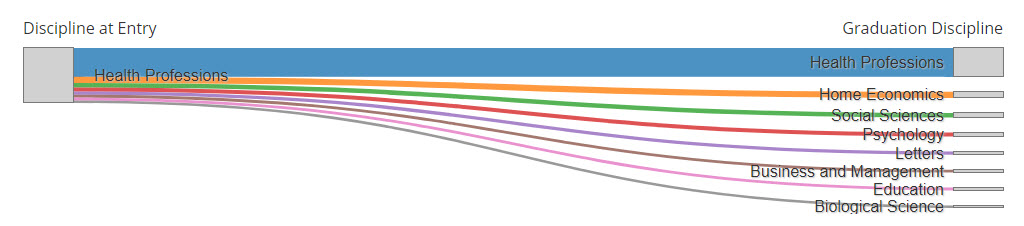 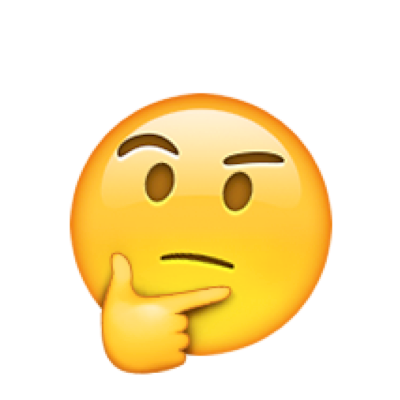 More students went on to receive a degree in Health Care Administration or Health Science than were accepted and persisted in the Nursing Program
But we are not in the dream crushing business
So how can we help students navigate a change in direction without chastising them, while being realistic, but while being mindful of their individual needs, wants, barriers, and personal strengths?
Persistence and attritionWithin University – Pre-NRSG vs. CHHS
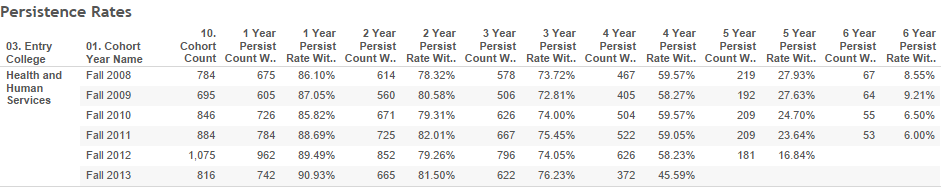 Graduation rates Within University
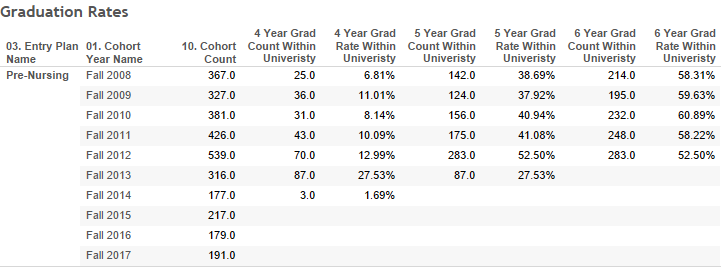 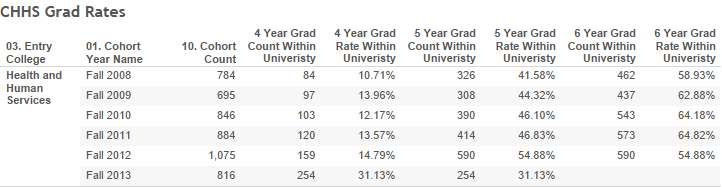 COMPARE MSDR Nursing & health Science“Alternative Pathways”
Health Science
Nursing – Basic
Health Care Administration
Time to degree
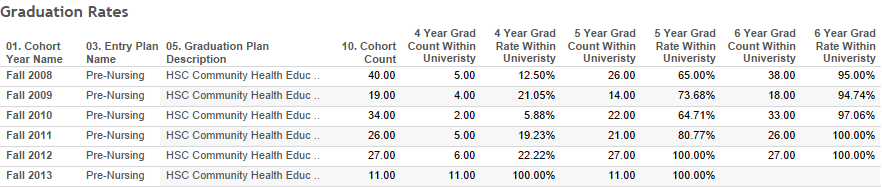 Higher 4-YR Grad Rates than overall for CHHS within University!
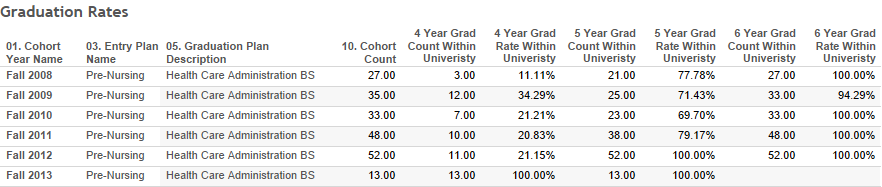 Communication 101: meet them where they “live”
Who is responsible for pre-majors? 
The CHHS Advising Center currently has a 1:1000 advisor to student ratio 
The School of Nursing is not permitted to advise pre-nursing students 
How can we intervene effectively?
SOAR
Freshman Advising
Social Media 
Brochures/flyers
Faculty Advisors 
Creating a non-punitive culture or conversation around major switching